Figure 3. The cerebellum of Npc1, Cstb null mice is markedly gliotic and atrophic. Midline brain sections of mice at 4 ...
Hum Mol Genet, Volume 25, Issue 7, 1 April 2016, Pages 1434–1446, https://doi.org/10.1093/hmg/ddw025
The content of this slide may be subject to copyright: please see the slide notes for details.
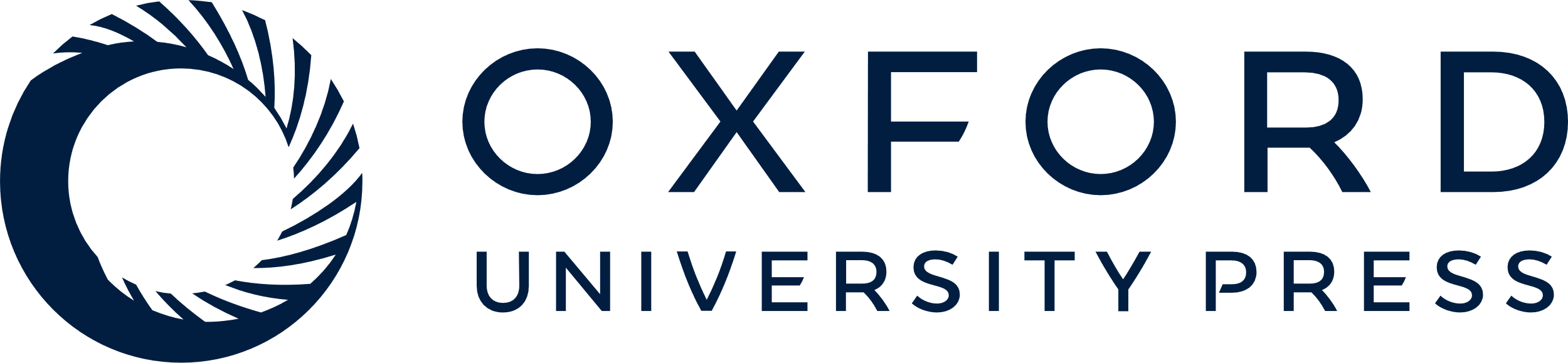 [Speaker Notes: Figure 3. The cerebellum of Npc1, Cstb null mice is markedly gliotic and atrophic. Midline brain sections of mice at 4 weeks of age were stained by immunofluorescence for GFAP. (A) Npc1+/+, Cstb+/+, (B) Npc1−/−, Cstb+/+, (C) Npc1+/+, Cstb−/− and (D) Npc1−/−, Cstb−/−. Cb, cerebellum; Mb, midbrain; P, pons; C, cerebral cortex; Cc, corpus callosum; H, hippocampus; Th, thalamus; Ht, hypothalamus. Scale bar = 500 μm. (E) Quantification of cerebellar area in midline sections (mean ± SD, n = 3 per genotype, *P < 0.05 and **P < 0.01).


Unless provided in the caption above, the following copyright applies to the content of this slide: © The Author 2016. Published by Oxford University Press. All rights reserved. For Permissions, please email: journals.permissions@oup.com]